Student Success Centre Workshop
Paragraph essentials
What a paragraph does

Parts of a paragraph: topic sentences, supporting details, concluding sentences

Examples

Tips for revising a paragraph
Paragraph essentials
A group of paragraphs about a chosen topic form an essay.





Tip: All paragraphs in the essay should work to support the essay’s thesis.
What a paragraph does
In the body of the essay, a paragraph should communicate one main idea.

All of the sentences in the paragraph relate to the main idea.

This is called a unified paragraph.

A unified paragraph focuses on one central idea.
What a paragraph does
Adapted from Moran & Henderson 2017
To communicate the main idea, a paragraph should:
What a paragraph does
This ensures the paragraph has a beginning, middle and end.
Adapted from Moran & Henderson 2017
Parts of a paragraph
Tip: To write an organized paragraph, include a topic sentence, supporting sentences, and a concluding sentence.
Parts of a paragraph
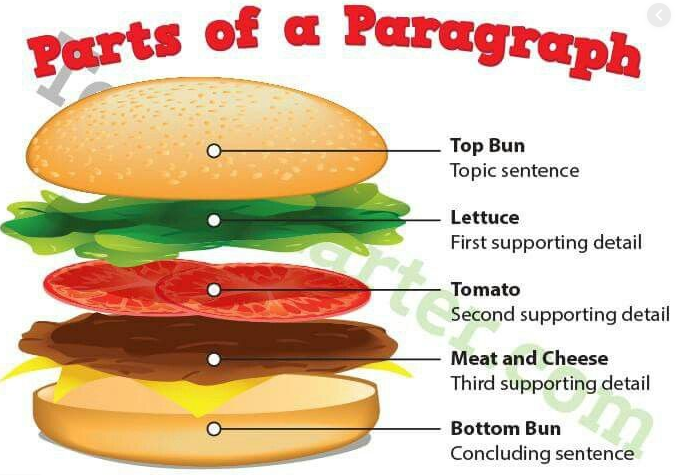 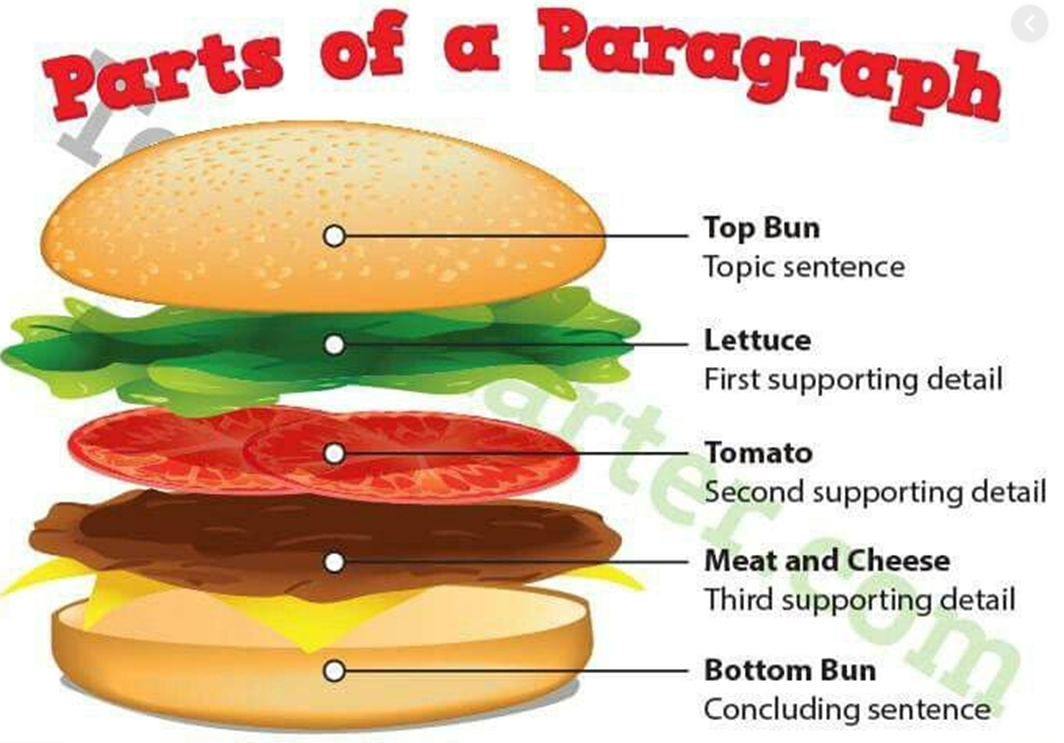 The beginning of the paragraph:

The central idea of the paragraph is stated in a topic sentence. 

A topic sentence introduces the paragraph’s main idea.

A topic sentence is usually the first sentence in a paragraph. 

It is usually the most general sentence.

Tip: a topic sentence helps readers know what to expect in the paragraph.
Parts of a paragraph: Topic sentence
Adapted from Moran & Henderson 2017
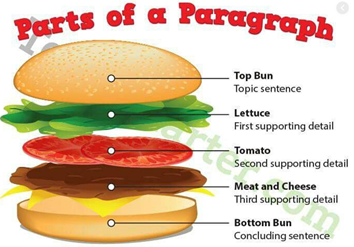 The middle of the paragraph:

The middle of the paragraph is made up of supporting sentences. 

Supporting sentences contain details to support the paragraph’s main idea. 

These details are often evidence and research that help prove the point we wish to make.

Ex. explanations, reasons, descriptions, facts, examples, etc.
 
Tip: check that all supporting sentences relate to the paragraph’s main idea.
Parts of a paragraph: Supporting sentences
Adapted from Kirszner & Mandell 2005
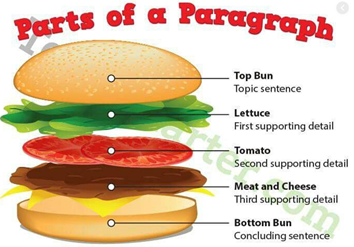 The end of the paragraph:

A paragraph ends in a concluding sentence, which is also called a wrap.

A wrap is the last sentence of the paragraph. 

A wrap sums up the main idea of the paragraph.

A wrap reinforces the main idea’s importance.

Tip: try restating your topic sentence in different words to create a strong concluding sentence.
Parts of a paragraph:Concluding sentence
Adapted from Kirszner & Mandell 2005
The Learning Centre is a busy place. One reason is that many students come to the Learning Centre to get tutoring help. They come for help with writing, study skills, math and course concepts. Often there are three to five tutoring pairs working together in the Learning Centre at any one time. Another reason the Learning Centre is so busy is that many students like to use its ten computers. They write papers, do research, check their email and use WebCT. So many people want to use the computers that there are often people standing around and waiting for a free computer. Finally, the reception desk is often busy. People come to the desk to make and change appointments, to ask for resources and to ask for information about the Learning Centre. People often have to line up to get help at the reception desk, especially when classes have just ended. Taken together, then, the tutoring, the computers and the reception desk all contribute to making the Learning Centre a very active place.
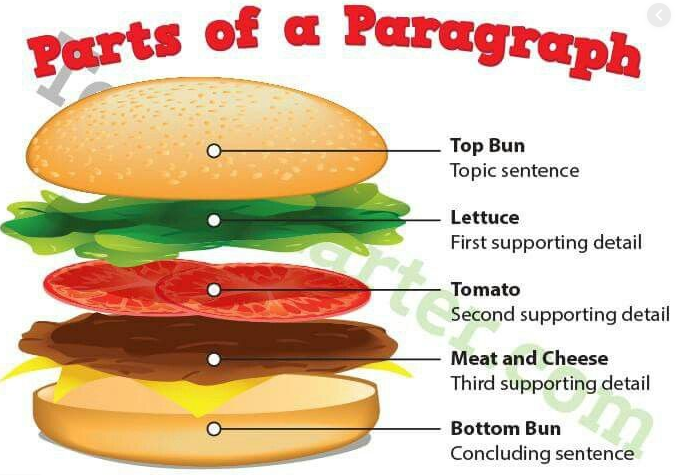 All sentences in this paragraph relate to the main idea: the Learning Centre is a busy place. 
Paragraph adapted from J. Robinson (2008) Douglas College 
https://creativecommons.org/licenses/by-sa/4.0/
Tip: A topic sentence introduces the paragraph’s main idea. It is often the most general sentence in the paragraph.

Choose which sentence makes the best topic sentence. 

Topic: Smartphones

Recent studies have found that the brain cannot handle all of the multitasking we try to do.

We interrupt our meals, leave conversations, and forget to concentrate on our driving in order to answer our smartphones. 
Smartphones dominate the lives of many people in society today.
Examples:Topic sentences
Adapted from Moran & Henderson 2017
Tip: A topic sentence introduces the paragraph’s main idea. It is often the most general sentence in the paragraph.


Choose which sentence makes the best topic sentence.


Topic: Physical education classes


Physical education classes teach skills and knowledge not usually stressed in other classes. 
Skills like physical coordination and teamwork are developed in PE classes. 
PE classes allow more opportunities for social interaction, which is an essential skill in building future relationships.
Examples:Topic sentences
Adapted from Moran & Henderson 2017
Tip: A unified paragraph focuses on one central idea. All of the sentences in the paragraph relate to this central idea.

Identify which two sentences are off-topic:

Pet ownership is a big responsibility. Thousands of families adopt dogs and cats every month. Other family activities include taking vacations and playing sports together. In fact, families who spend time together tend to be happier and communicate more. Most people give little thought to the animals’ needs for a proper diet, exercise, company, and veterinary care. In fact, few people realize how much time and money they will spend taking care of their pets.
Examples:Unified paragraphs
Adapted from Kirszner & Mandell 2005
To revise a paragraph, ask: 

Does the topic sentence state your main idea? 

Are there enough details in the supporting sentences?
 
Does the order of the sentences make sense? 

Does the paragraph have a concluding sentence that summarizes and emphasizes the main idea?
Revising paragraphs
Adapted from Kirszner & Mandell 2005
Every paragraph (in the essay body) should include a topic sentence that states the paragraph’s main idea. 

A paragraph is unified when it focuses on a single main idea, which will be stated in the topic sentence. 

A paragraph is well developed when it contains enough details to support the main idea. 

A paragraph should end with a concluding sentence (also called a wrap) to summarize and emphasize the main idea.
Paragraph essentials
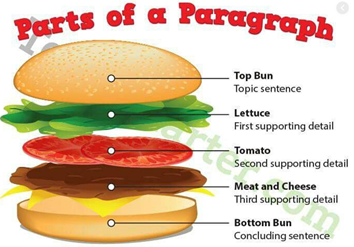 When in doubt: visualize the burger 
or visit Ashley in the Student Success Centre. 
Adapted from Kirszner & Mandell 2005
References

Kirszner, L. G., & Mandell, S. R. (2005). Foundations first: Sentences and paragraphs (2nd ed.). New York, NY: Bedford/St. Martin’s.  

Moran, K. M., & Henderson, E. (2017). The empowered writer: An essential guide to writing, reading and research (3rd ed.). Toronto, Canada: Oxford University Press.
References